Socket Programming  Assignment
EE4204-EE4204E/TEE4204 Computer Networks
Example 1
Develop a socket program in UNIX/Linux that uses (i) TCP as the transport protocol and (ii) UDP as the transport protocol for transferring a short message between a client and server. The client sends a string (input by the user) to the server and the server prints the string on the screen after receiving it.
Example 1 (TCP): Client
Server address (from command line)
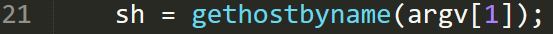 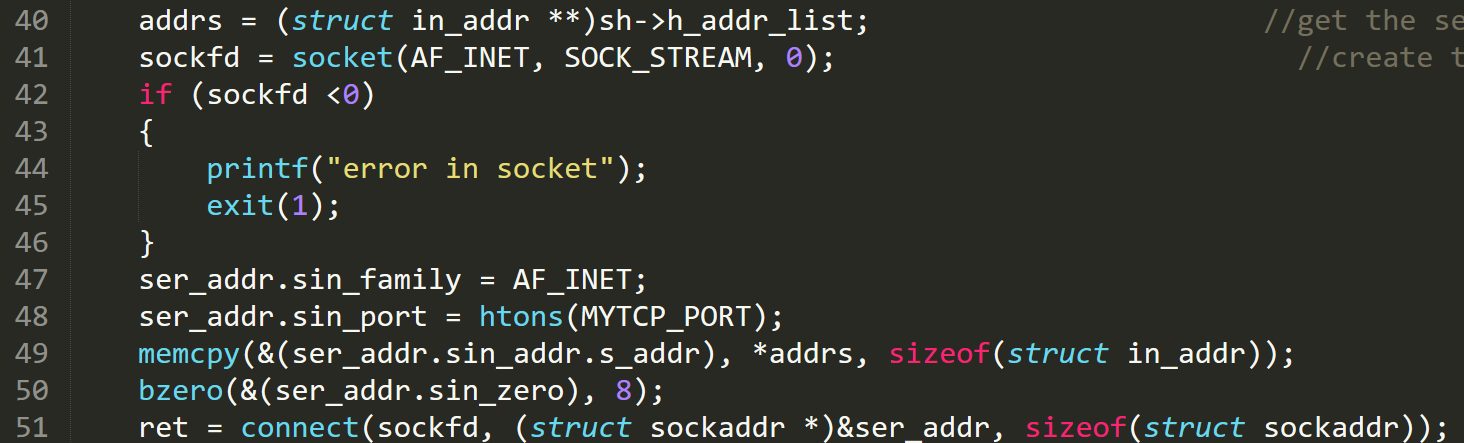 Creating a socket and connecting to it
Example 1 (TCP): Client
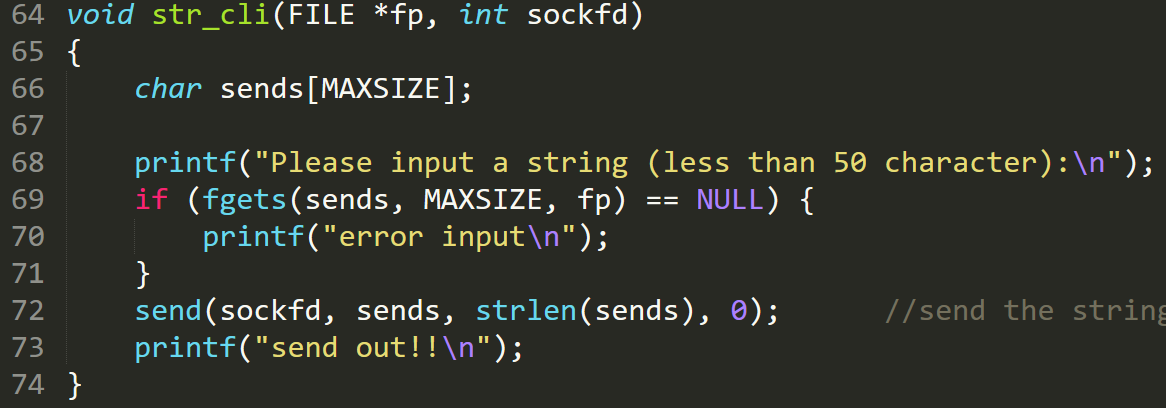 Client application to send a string to the server
Example 1 (TCP): Server
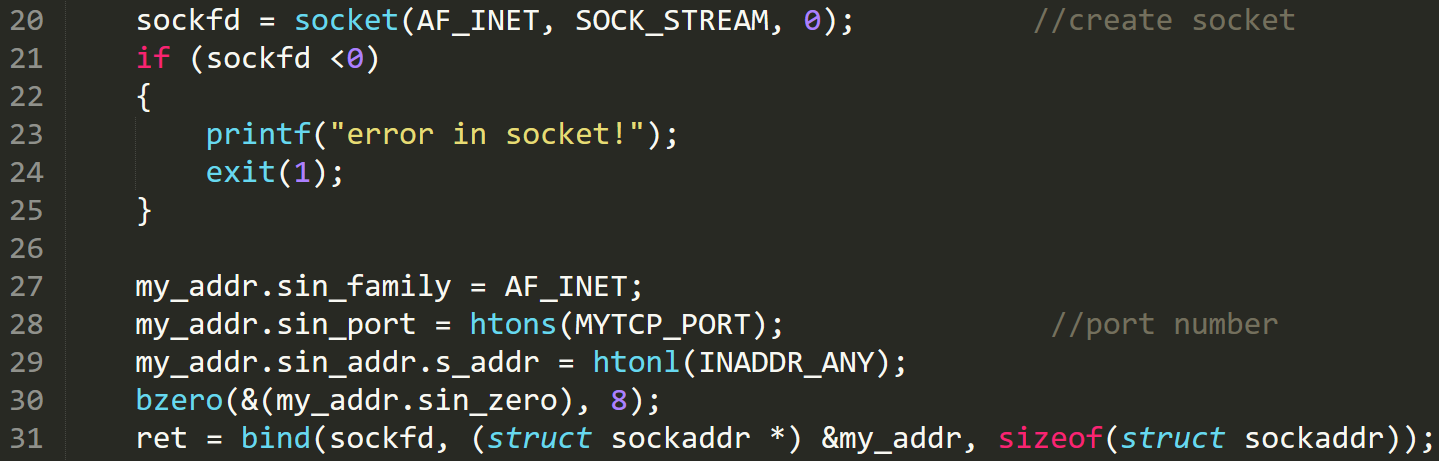 Create a socket at the server
Example 1 (TCP): Server
Informs the OS, that socket is ready for requests
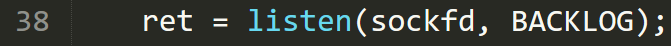 Connect to an incoming request
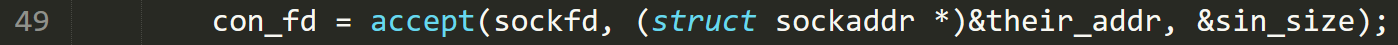 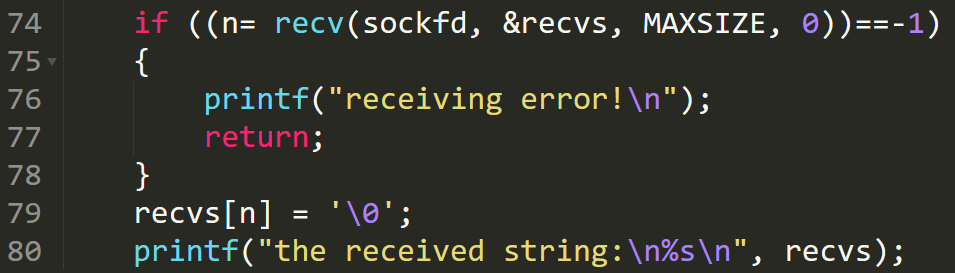 Server application to receive a string from a client
Example 2
Develop a TCP-based client-server socket program for transferring a large message. Here, the message transmitted from the client to server is read from a large file. The entire message is sent by the client as a single data-unit. After receiving the file, the server sends an ACK message to the receiver. Verify if the file has been sent completely and correctly by comparing the received file with the original file (“diff” command could be used). Measure the message transfer time and throughput.
Example 2: Client
The TCP connection process is same as Example 1
Open the file in read mode
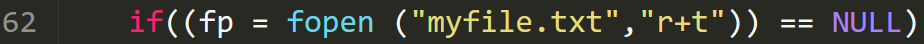 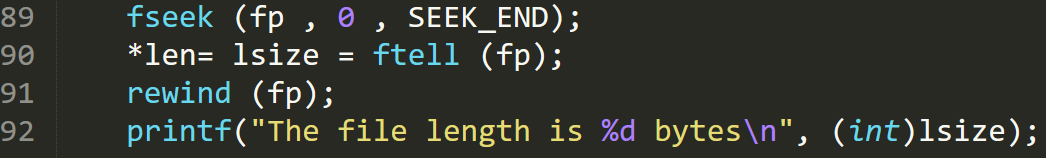 Determine the length of the file
Read the file into the buffer
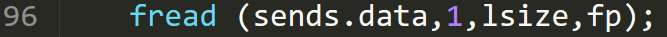 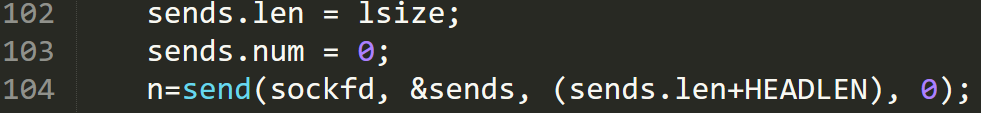 Send the file to the server
Example 2: Client
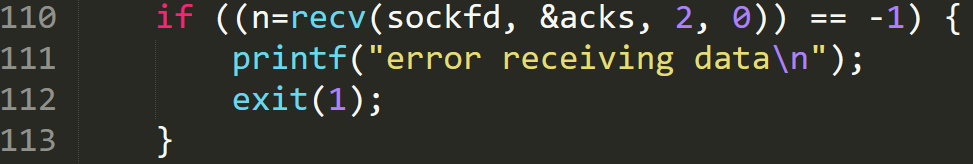 Wait for the ack
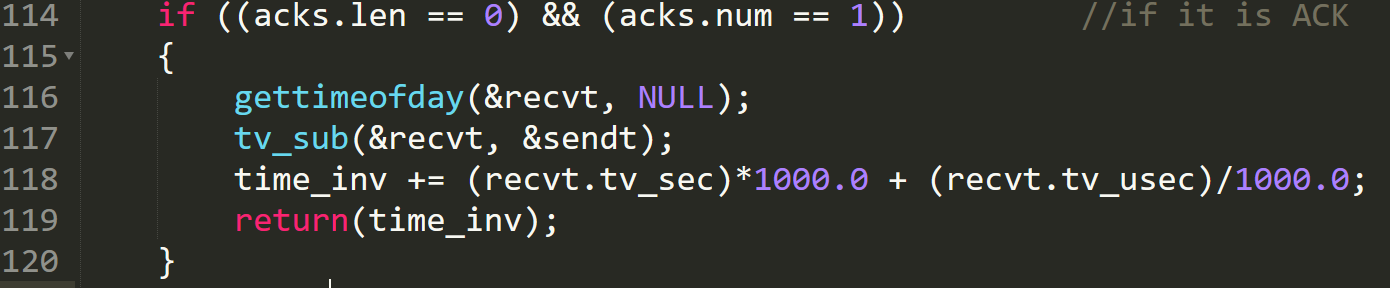 Check if it is an Ack and calculate the time taken
Example 2: Server
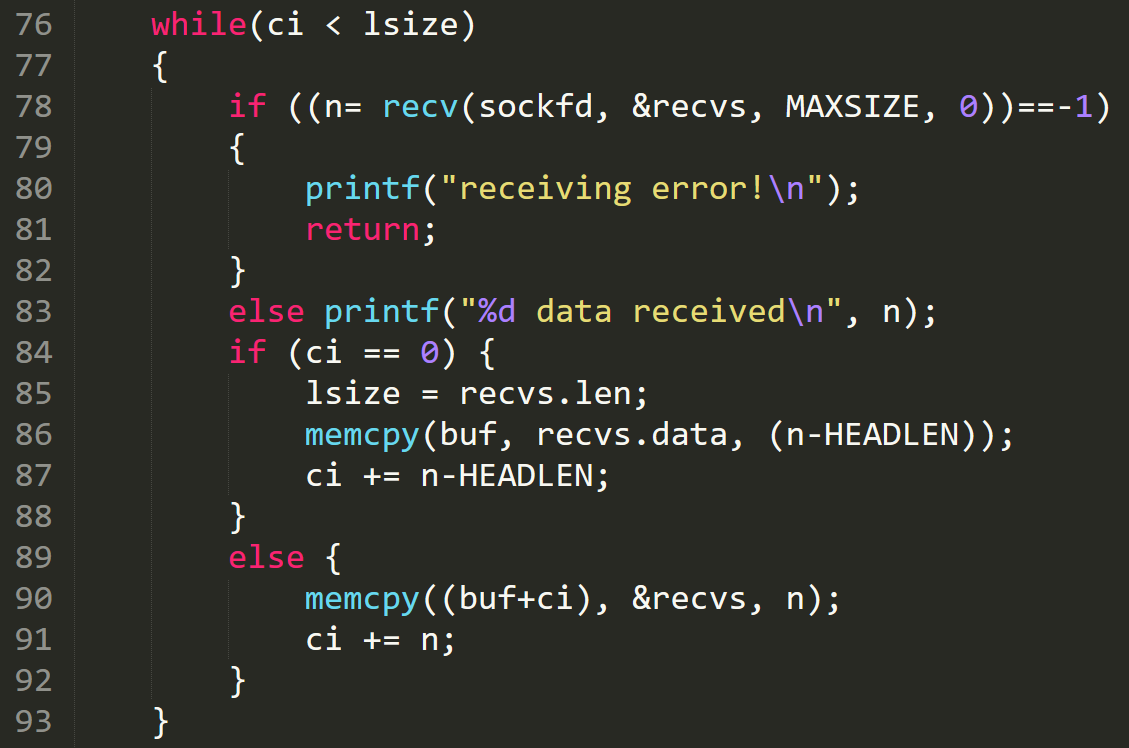 Receive the whole file from client
Example 2: Server
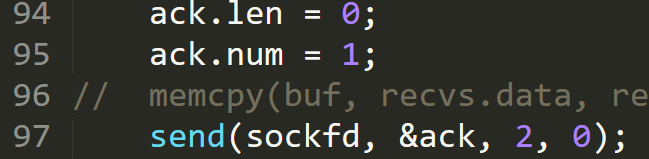 Send ack to client after receiving the whole file
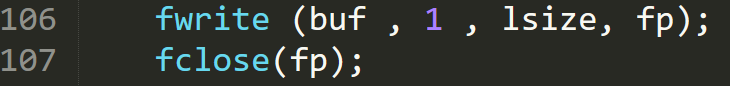 Save the file from buffer to a file
Example 3
Develop a TCP-based client-server socket program for transferring a large message. Here, the message transmitted from the client to server is read from a large file. The message is split into short data-units which are sent one by one without waiting for any acknowledgement between transmissions of two successive data-units. Verify if the file has been sent completely and correctly by comparing the received file with the original file. Measure the message transfer time and throughput for various sizes of data-units.
Example 3: Client
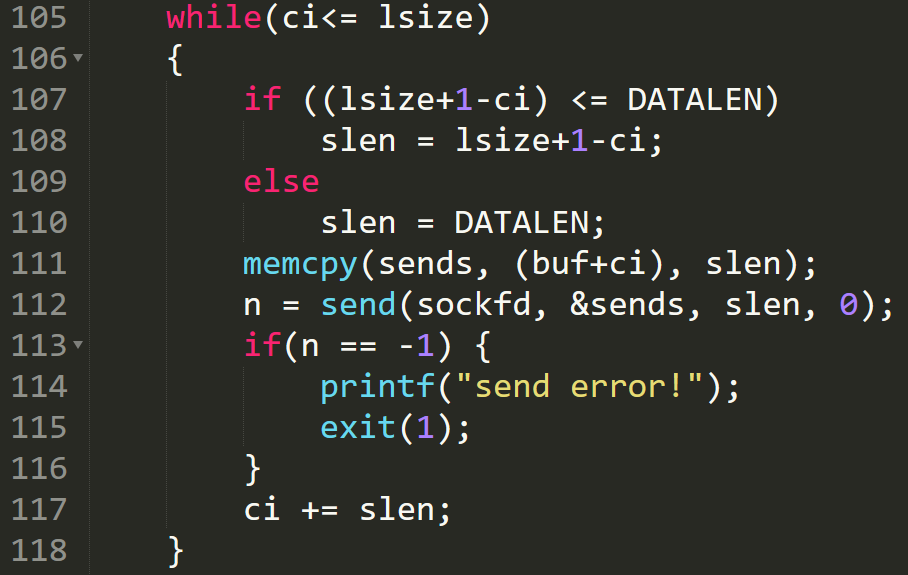 Sending file in data units of size DATALEN
Example 3: Server
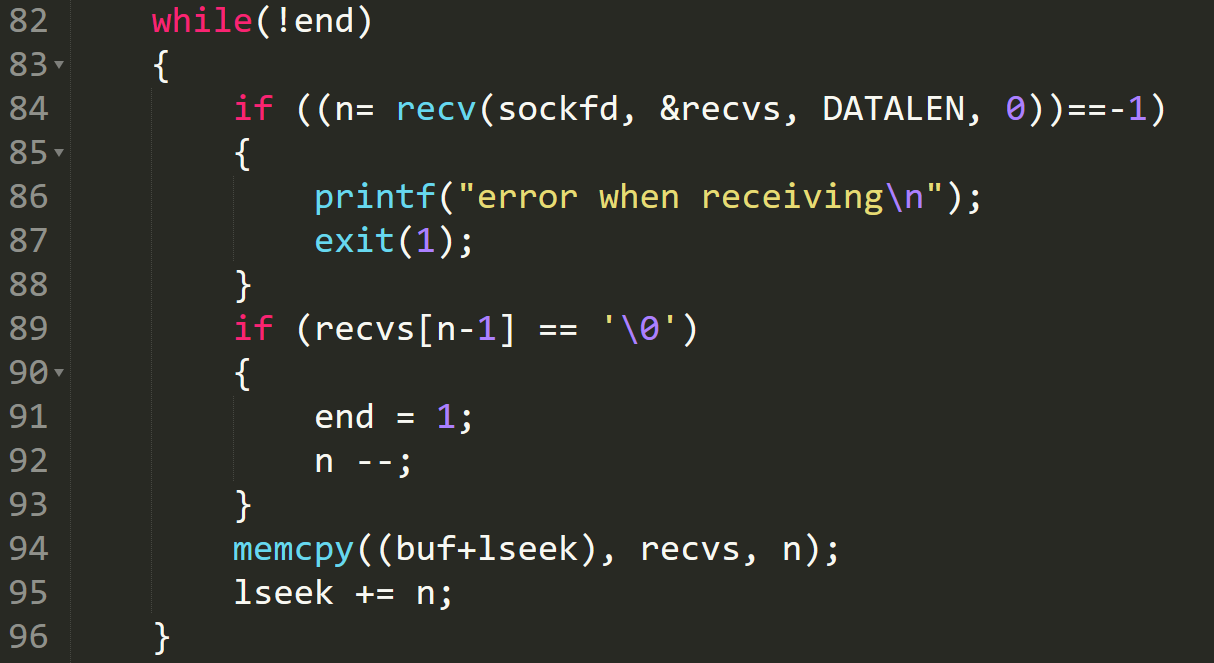 Receiving file in data units of size DATALEN
Socket structure
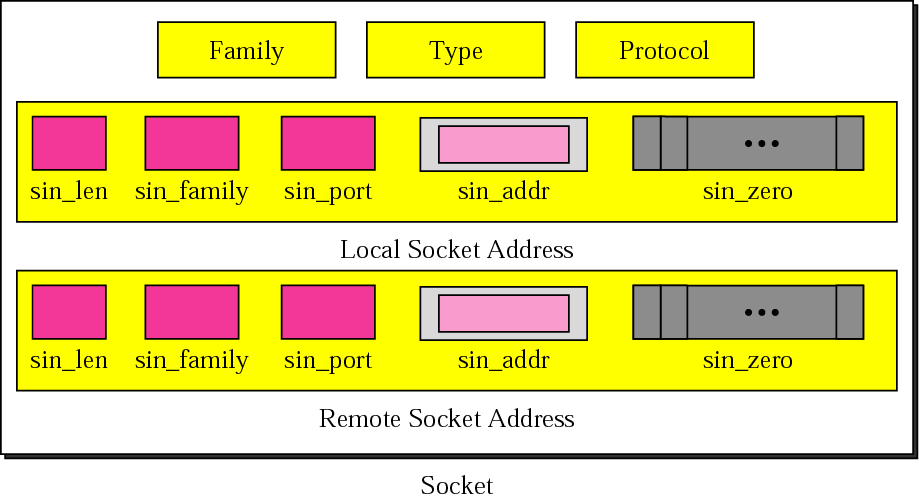  The McGraw-Hill Companies, Inc., 2000
UDP Client
Create a socket
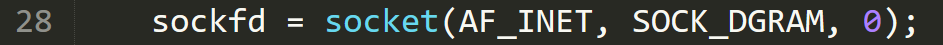 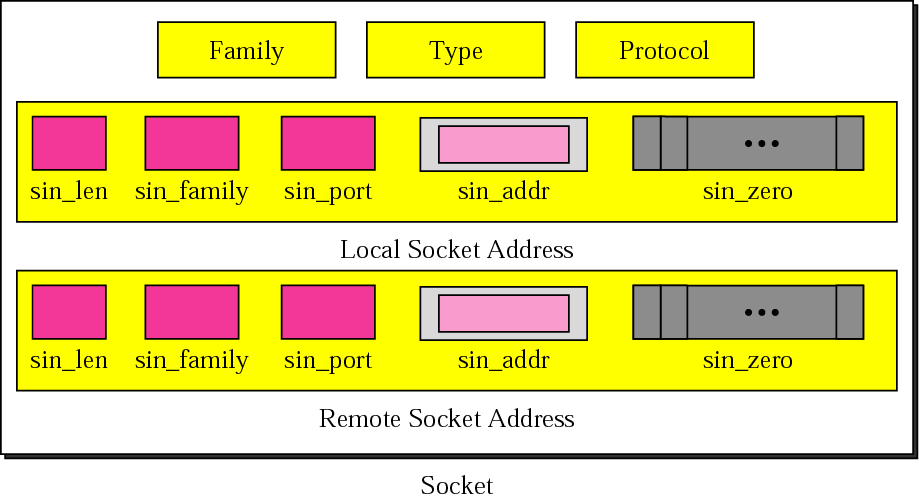 Chosen by the system
 The McGraw-Hill Companies, Inc., 2000
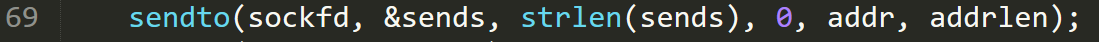 UDP Client
Has information like name, aliases, address type etc
Get the server address
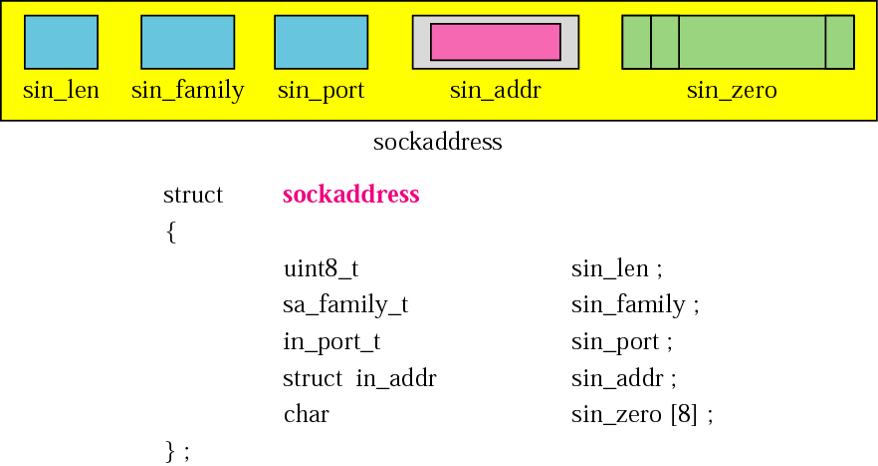 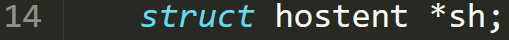  The McGraw-Hill Companies, Inc., 2000
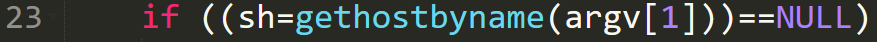 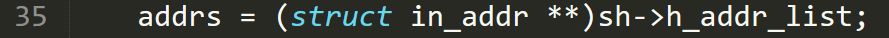 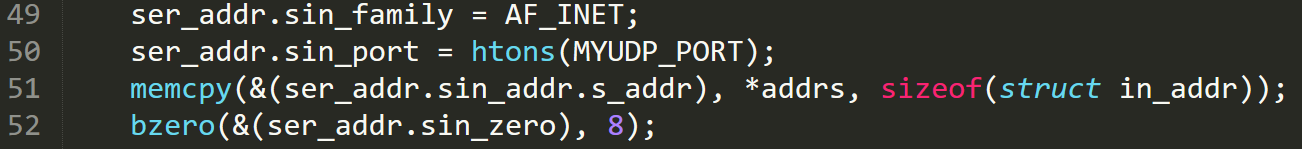 Send data to the server
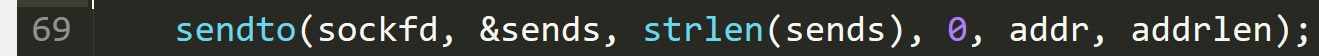 Server address
UDP Server
Creating socket is same as the client
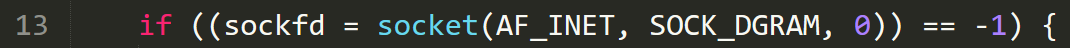 Values of the other tuples
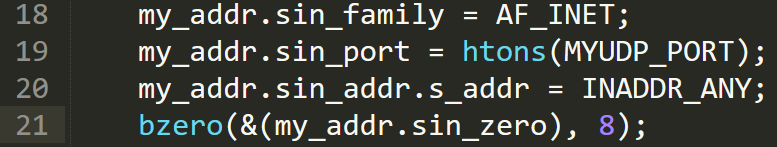 In case the system has multiple IPs
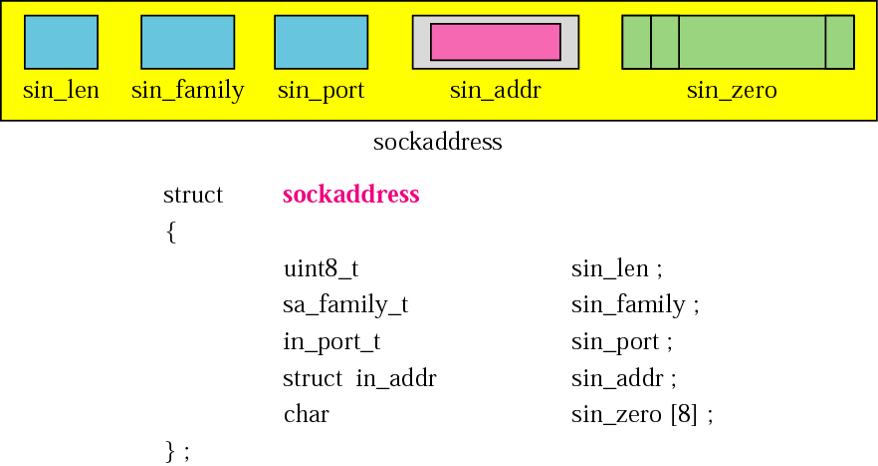  The McGraw-Hill Companies, Inc., 2000
UDP Server
Bind function: To wait for incoming connections on a certain port
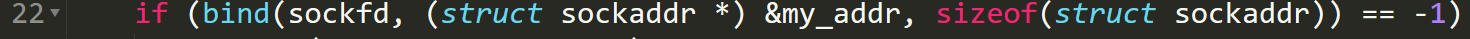 Receive from client
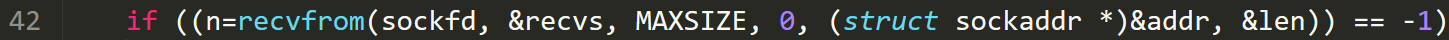 Client (source) address
Close the socket (both at server and client)
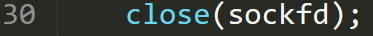 Assignment problem
Develop a UDP-based client-server socket program for transferring a large message. Here, the message transmitted from the client to server is read from a large file. The message is split into short data-units (DUs) which are sent and acknowledged in alternating batches of size 1 and 2 DUs. The sender sends one DU, waits for an acknowledgment (ACK); sends two DUs, waits for an acknowledgement; and repeats the above procedure until the entire file is sent. The receiver sends an ACK after receiving a DU; sends next ACK after receiving two DUs; and repeats the above procedure.
Assignment problem
Verify if the file has been sent completely and correctly by comparing the received file with the original file. Measure the message transfer time and throughput for various sizes of data-units and compare it with the stop-and-wait protocol where the batch size is always fixed to be 1. Choose appropriate values for “data unit size” and measure the performance. Repeat the experiment several times and plot the average values in a report with a brief description of results, assumptions made, etc.
Assignment problem
Send a file from client to server using UDP.
Server acks the data units in alternating batches of 1 and 2 data units.
Compare the performance with Stop and Wait.
Send 1
Ack
Rcv 1
Ack
Ack
Send 2
Ack
Rcv 2
Server states
Client states
Connectionless iterative communication using UDP
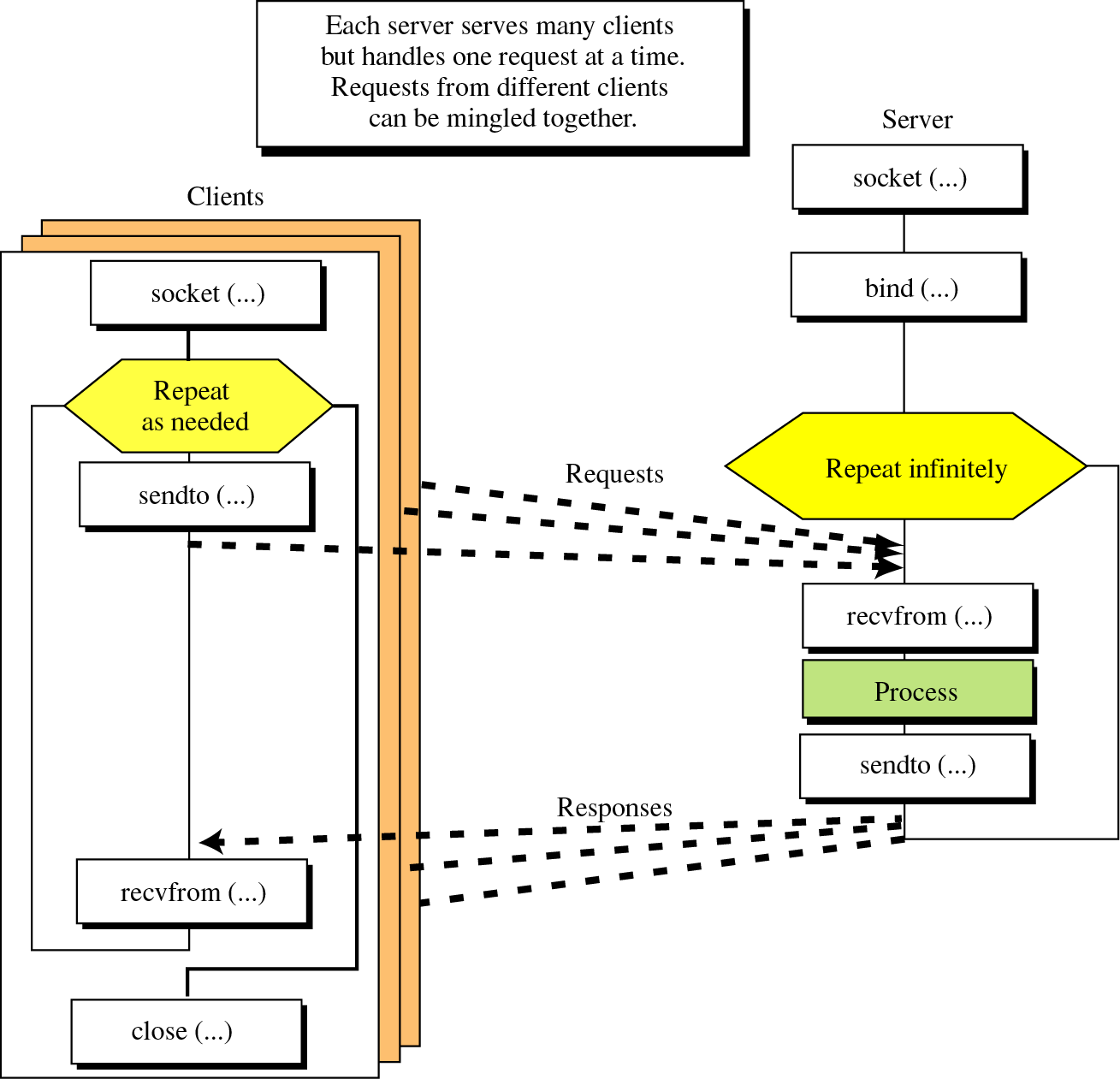  The McGraw-Hill Companies, Inc., 2000
Sending file in data units (TCP)
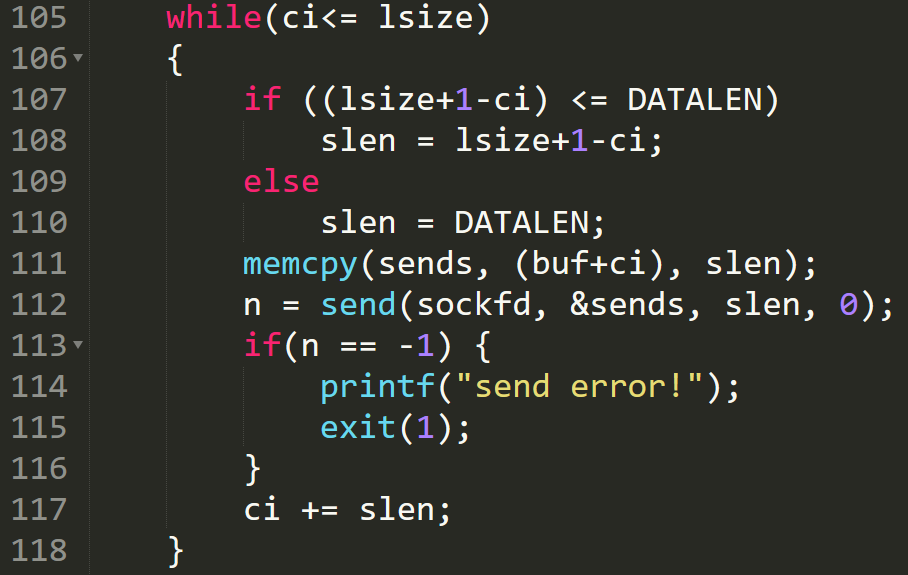 Sending file in data units of size DATALEN
Client waits for Ack (TCP)
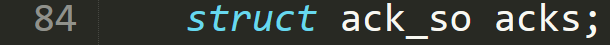 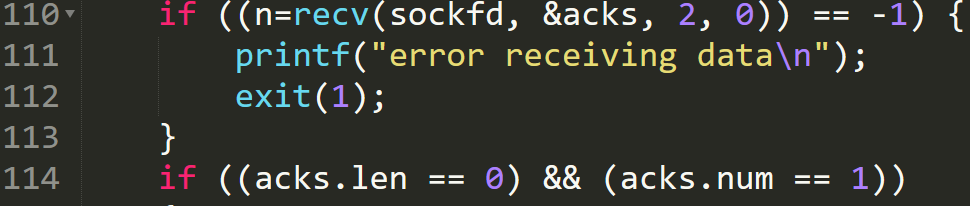 Receiving file in data units (TCP)
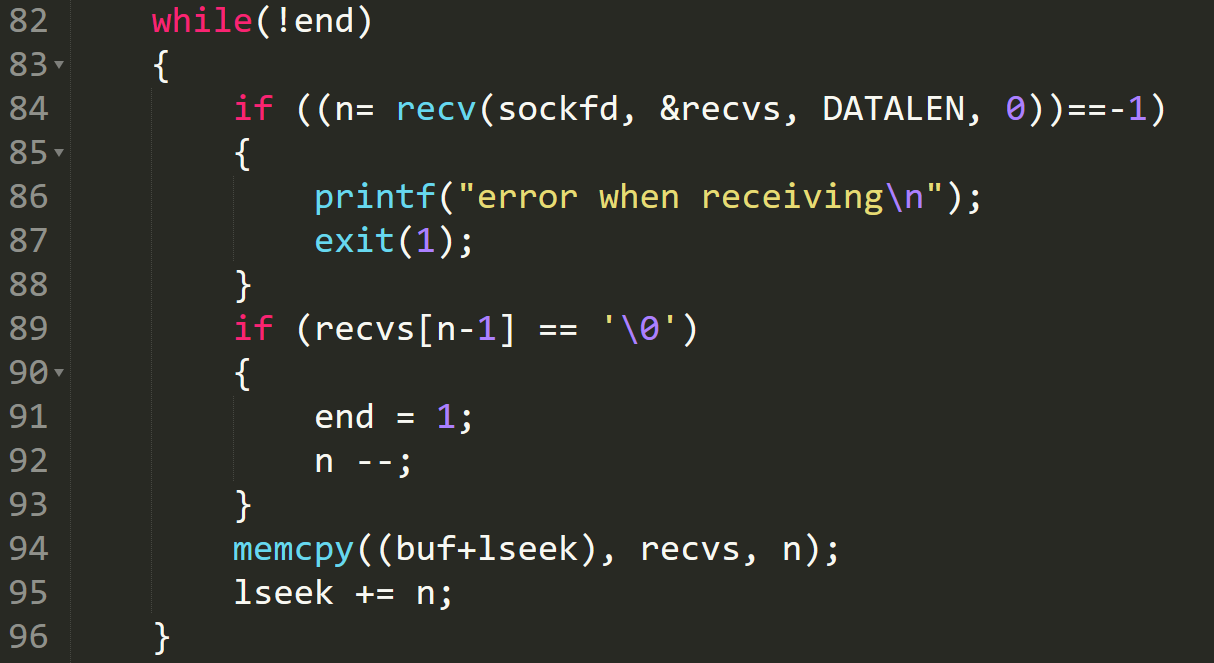 Receiving file in data units of size DATALEN
Sending Ack and saving the file (TCP)
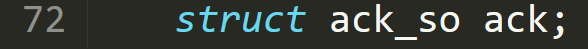 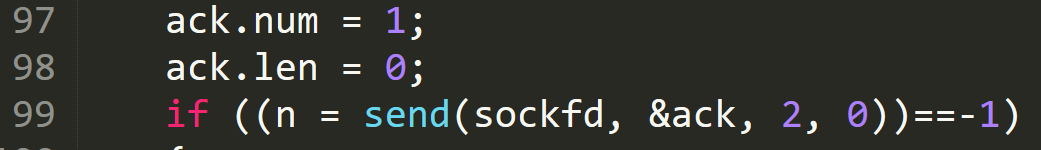 Send ack to client
Save the file from buffer to a file
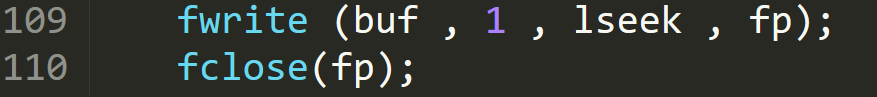 NOTE: The last few code excerpts are for TCP based connection, you need to make NECESSARY CHANGES for UDP based file transfer
headsock.h (Ex 3)
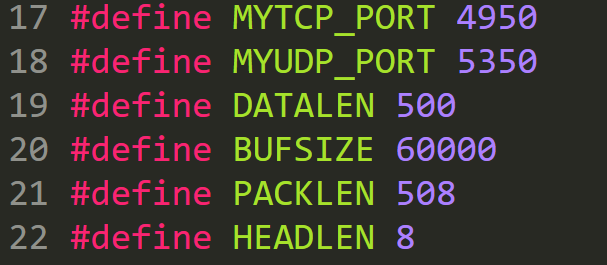 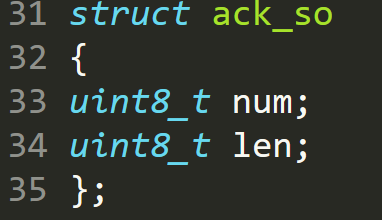